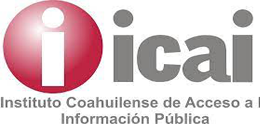 Reporte de Estadísticas deSolicitudes de Acceso a la Información y Datos Personales.Diciembre 2021
Responsable de generar la información: Luis Eduardo Pérez Serrano
Dirección de Cumplimiento y Responsabilidades
Departamento de Estadísticas
Fecha de actualización: eNERO 2022
Índice
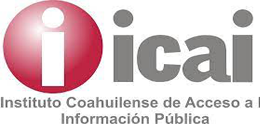 1. Total de solicitudes recibidas
2. Medio por el cual fueron presentadas
3. Comparativo en relación con el mes anterior
4. Comparativo histórico del ejercicio en curso
5. Top 10 de entidades con más solicitudes del mes informado
6. Comparativo Top 10 de entidades con más solicitudes en relación con el mes anterior
7. Top 10 de entidades con más solicitudes del ejercicio en curso
8. Solicitudes recibidas según clasificación de Sujetos Obligados
9. Entidades con más solicitudes atendidas
10. Tipo de respuestas otorgadas
11. Histórico de solicitudes recibidas en el Instituto Coahuilense de Acceso a la Información Pública
1. Total de solicitudes recibidas
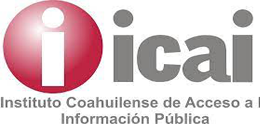 2. Medio por el cual fueron recibidas
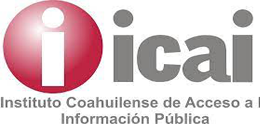 3. Comparativo en relación con el mes anterior
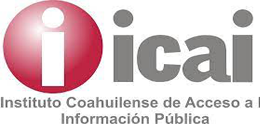 4. Comparativo histórico del ejercicio en curso
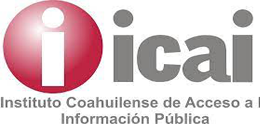 5. Top 10 Entidades con más Solicitudes
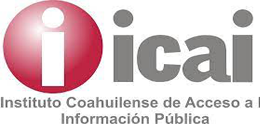 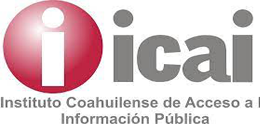 6. Comparativo Top 10 de entidades con más solicitudes en relación con el mes anterior
7. Top 10 Entidades con más Solicitudes del Ejercicio en Curso
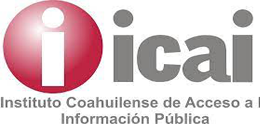 8. Solicitudes recibidas según clasificación de Sujetos Obligados
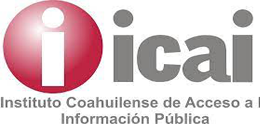 9. Entidades con más solicitudes atendidas
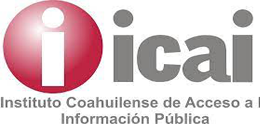 10. Tipo de respuestas otorgadas
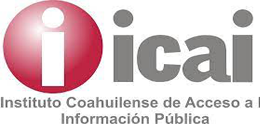 11. Histórico de solicitudes recibidas en el Instituto Coahuilense de Acceso a la Información Pública
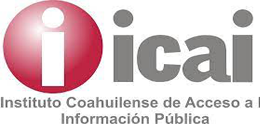 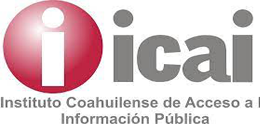 Reporte de Estadísticas deSolicitudes de Acceso a la Información y Datos Personales.Diciembre 2021
Responsable de generar la información: Luis Eduardo Pérez Serrano
Dirección de Cumplimiento y Responsabilidades
Departamento de Estadísticas
Fecha de actualización: Enero 2022